Singing Hands ppt songs


The children enjoy these PowerPoints in class and enjoy choosing their favourite songs.
Click on slide show and then from Beginning.
On the picture page encourage your child to choose a song they want.  Clicking on it (on computer) or touching the song (on a touch screen) should bring up the song on you tube.  Sing and sign together!  
At the end of the song exit YouTube to go back to the ppt.
Make it into a turn-taking game with siblings or between yourself and your child.
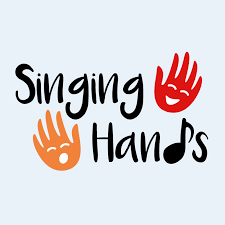 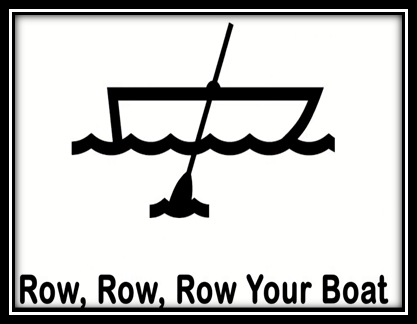 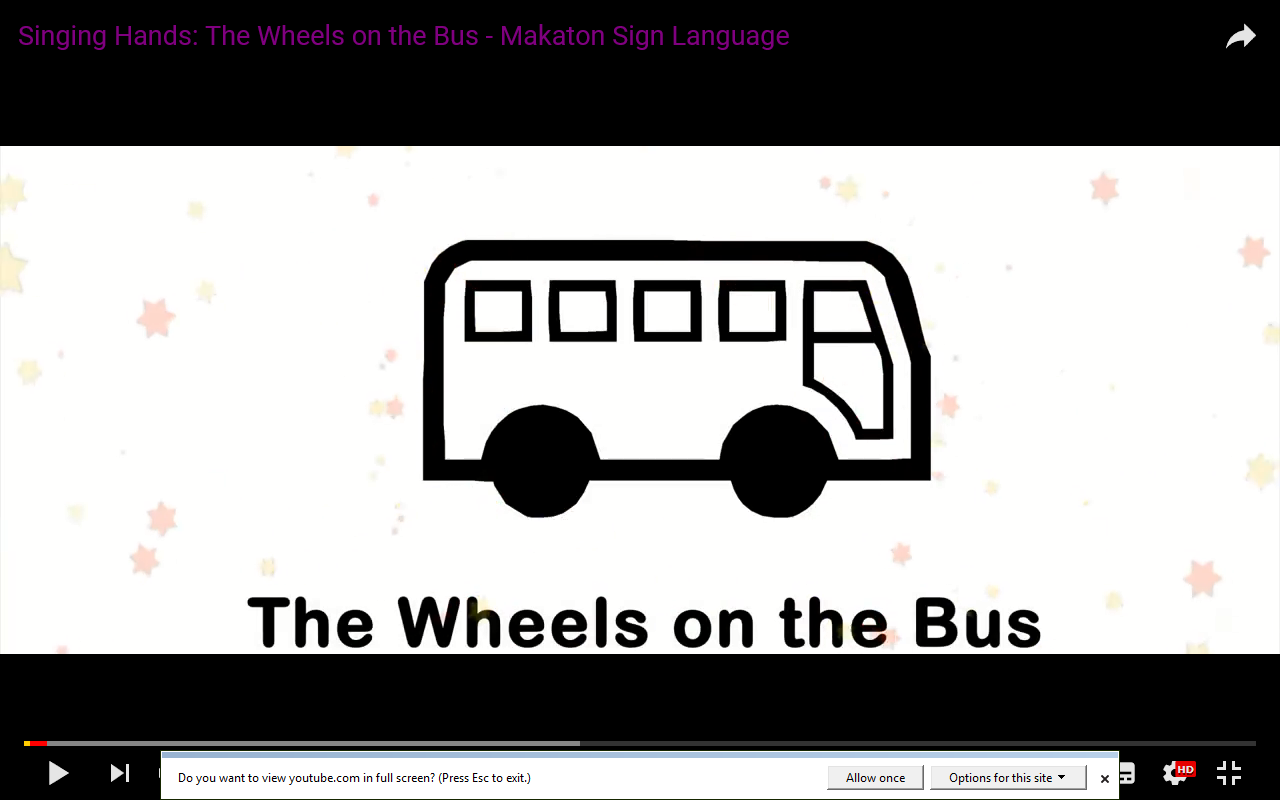 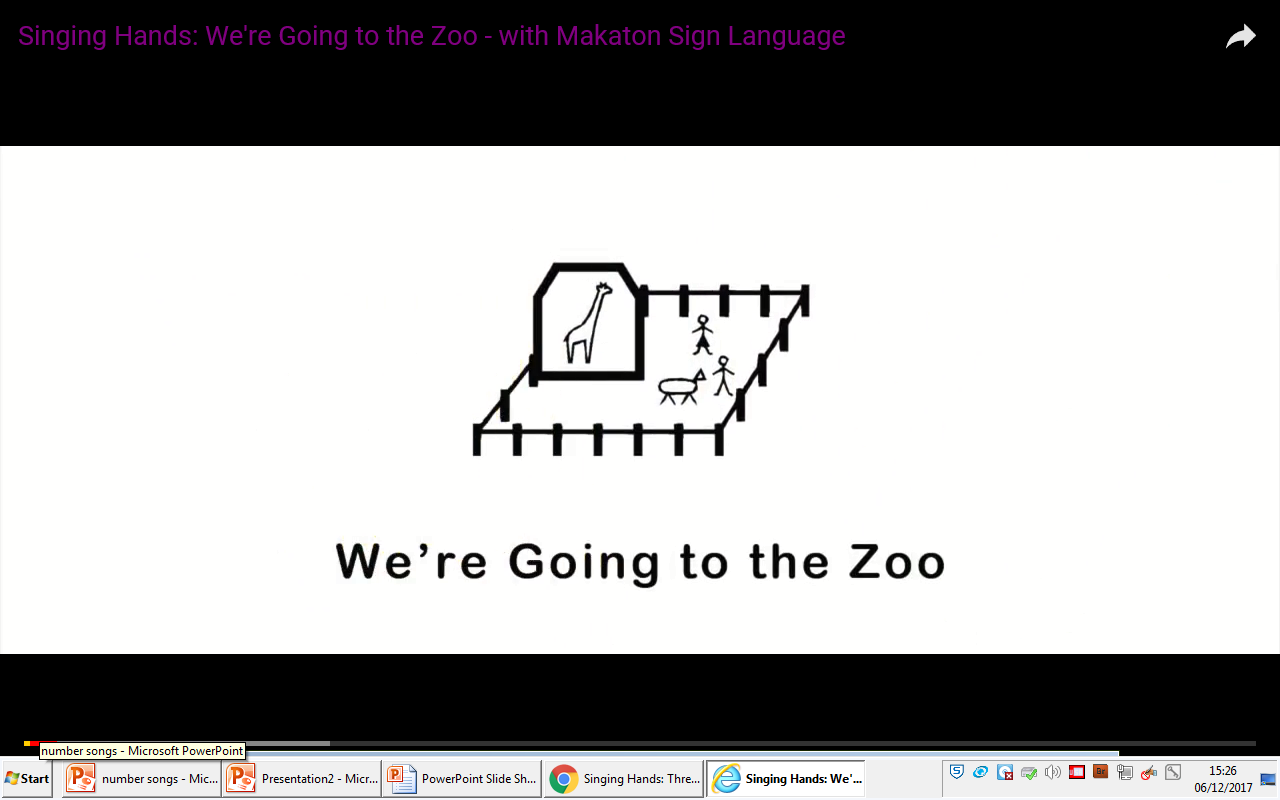 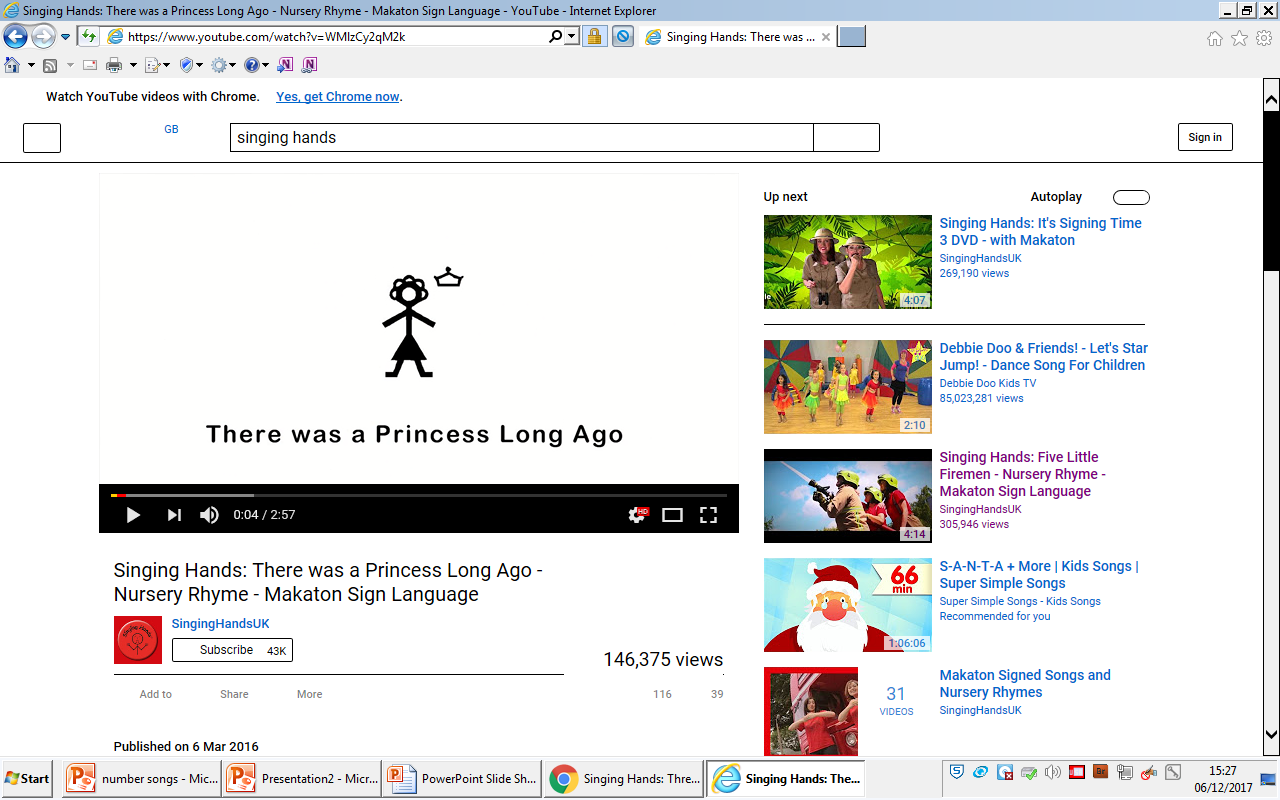 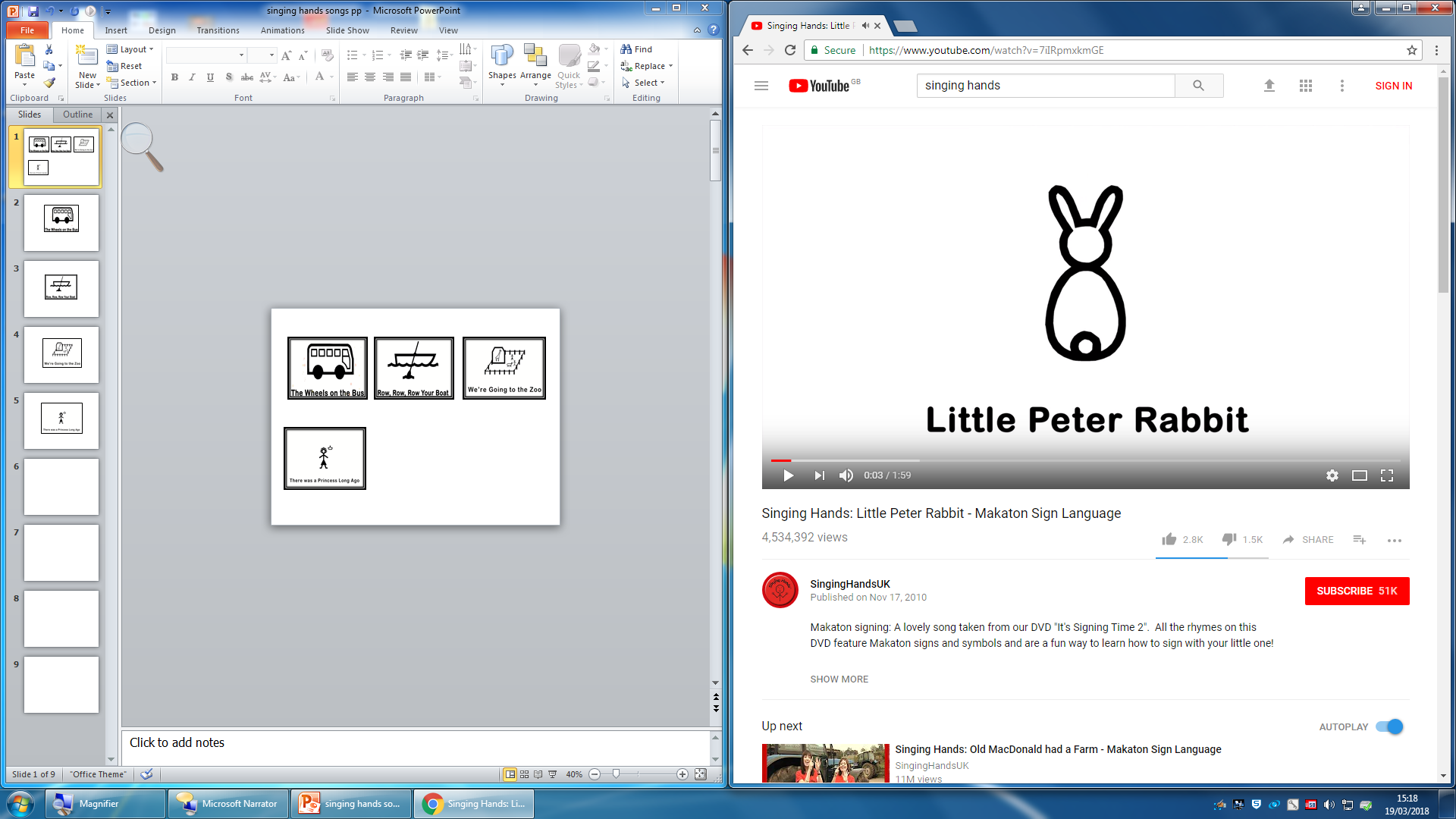 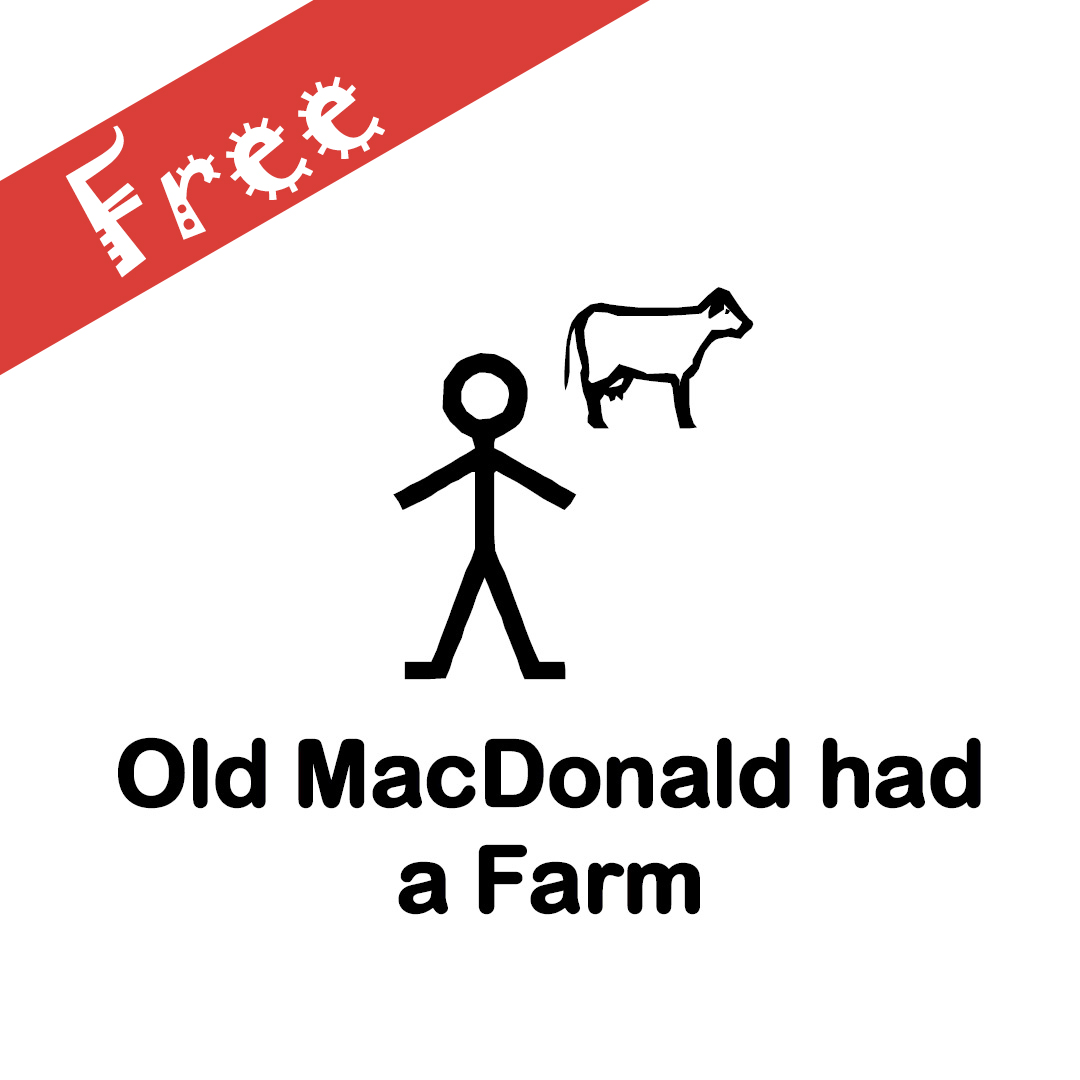 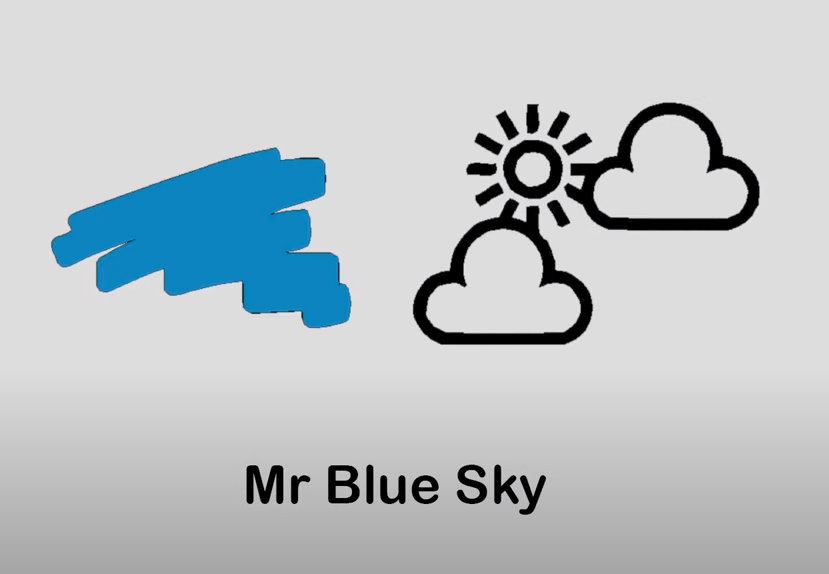 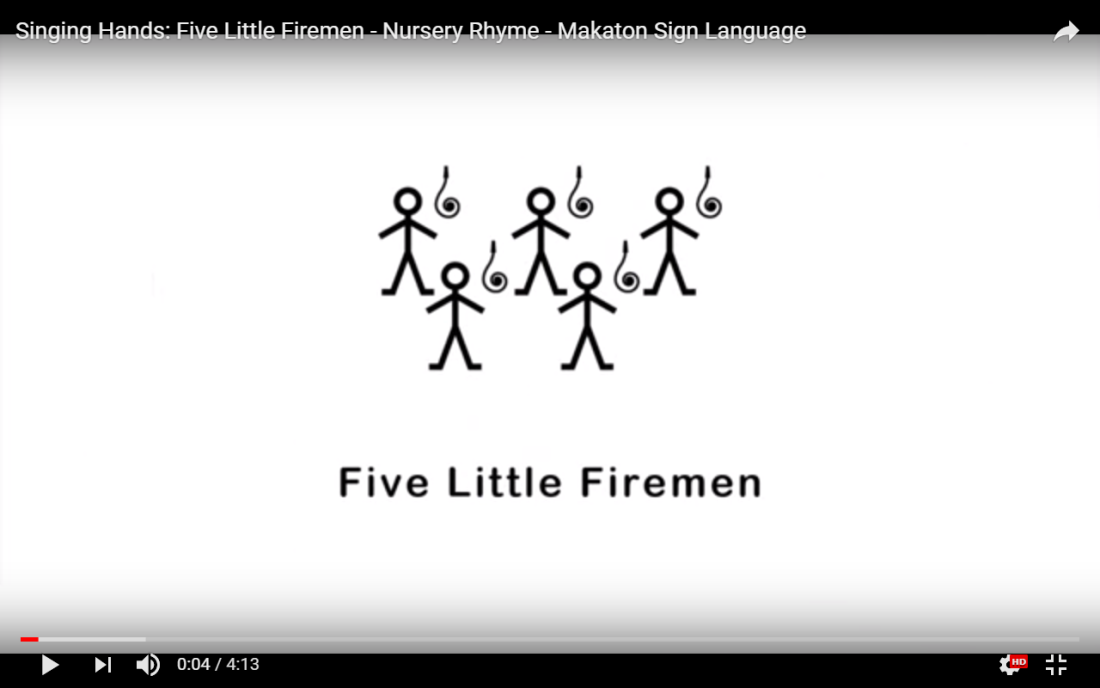 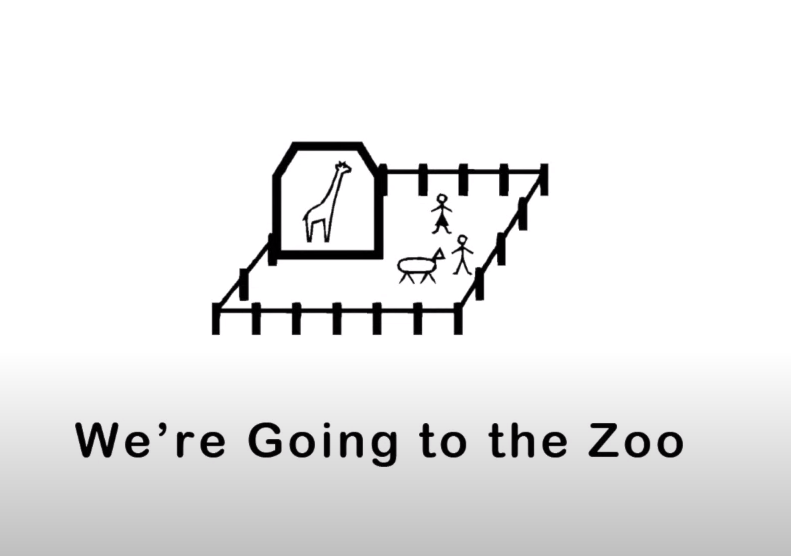 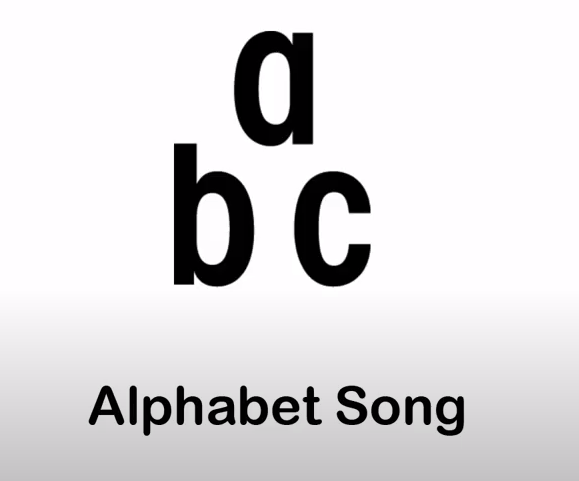 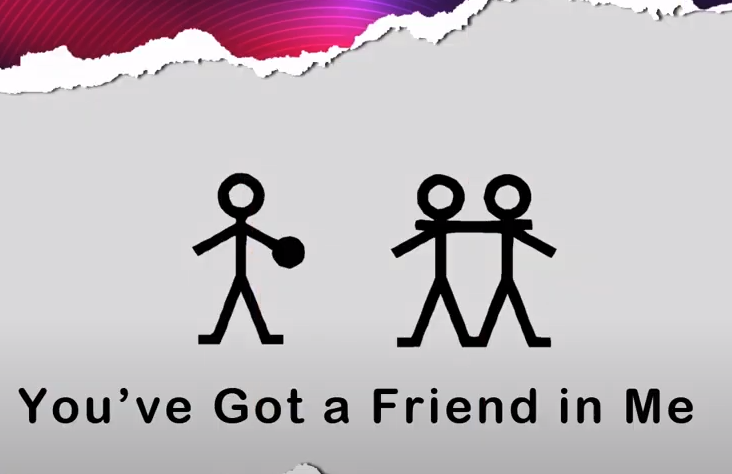 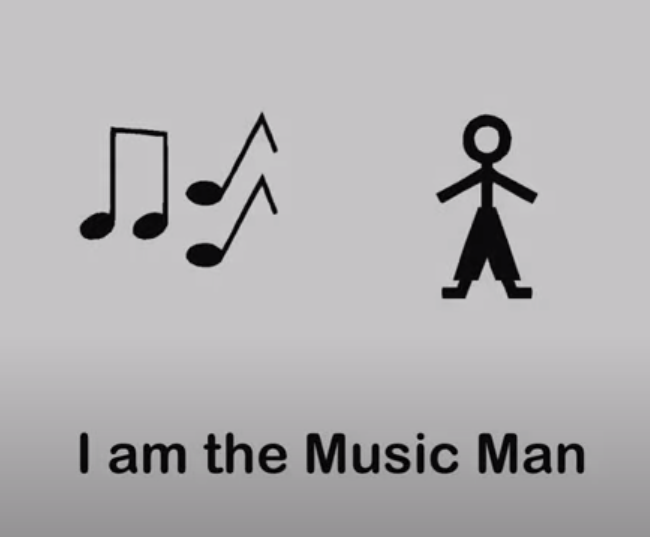